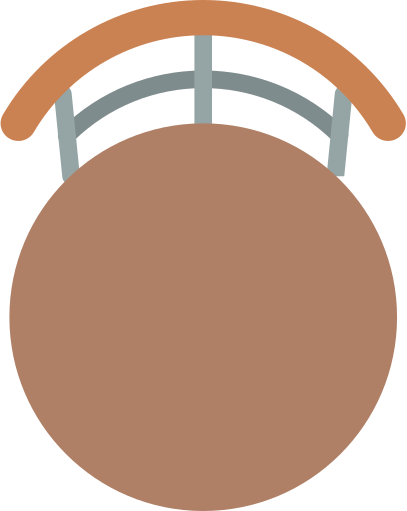 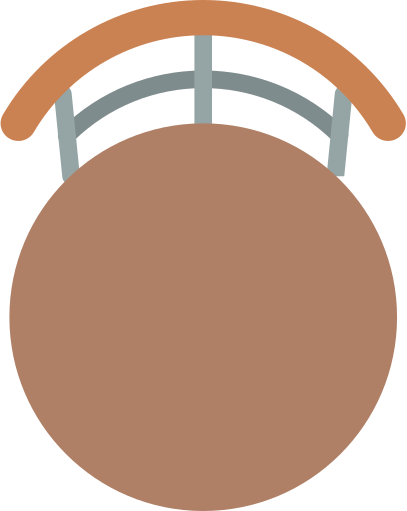 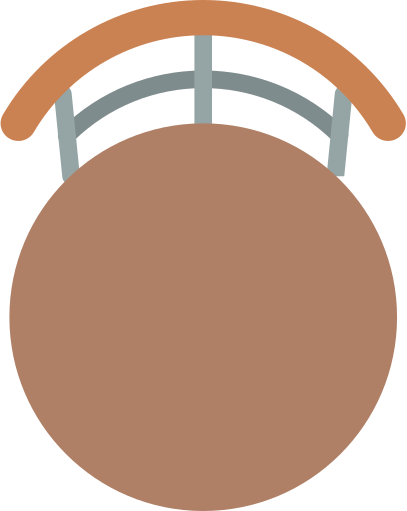 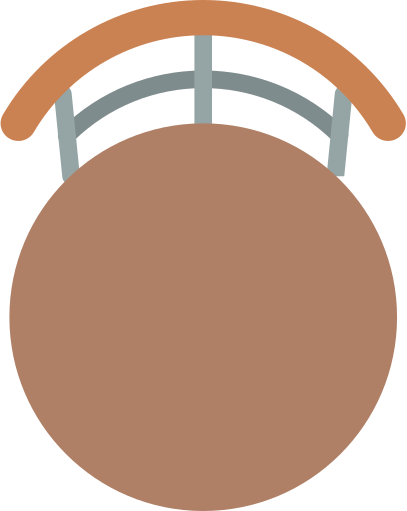 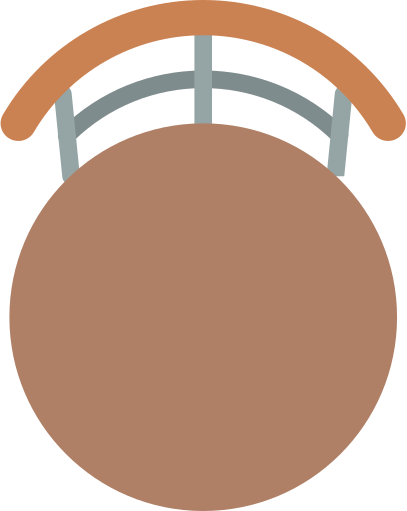 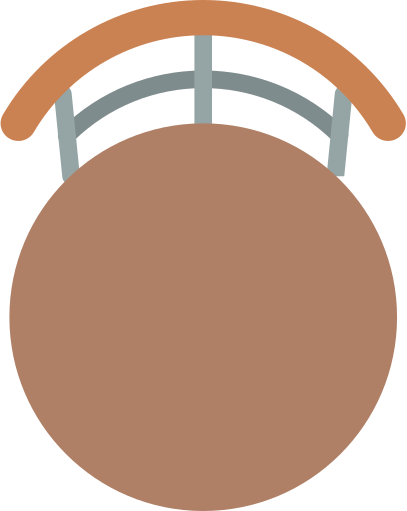 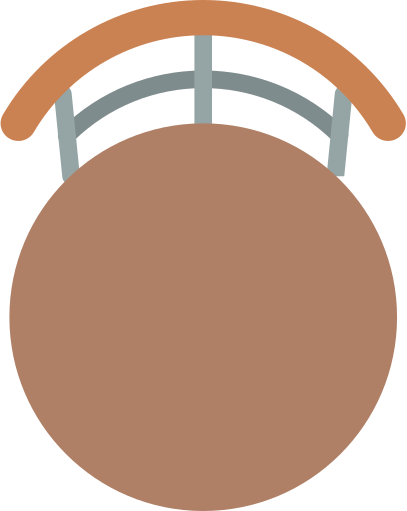 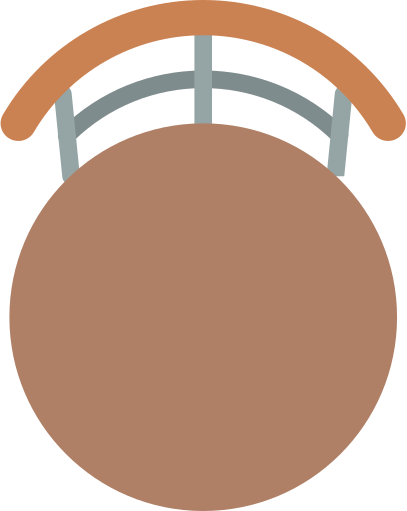 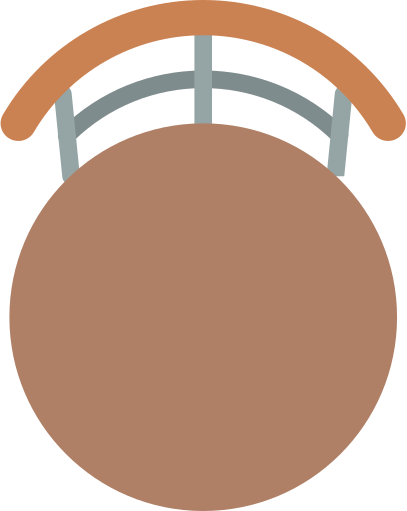 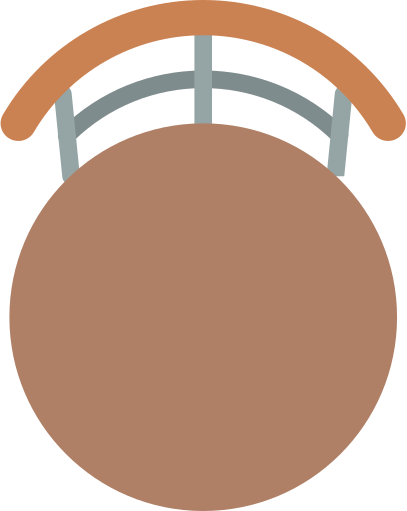 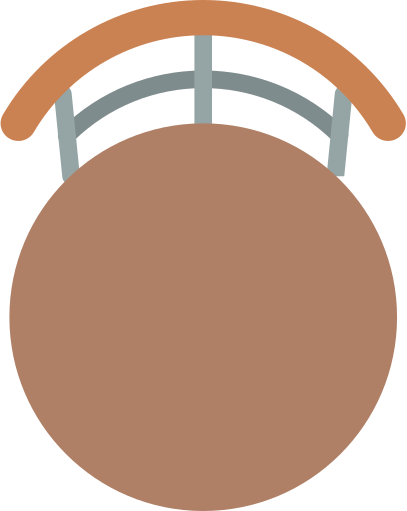 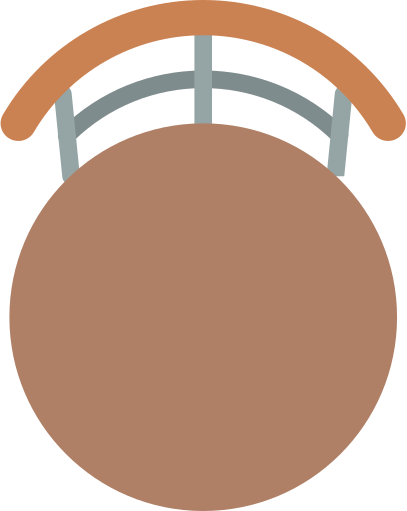 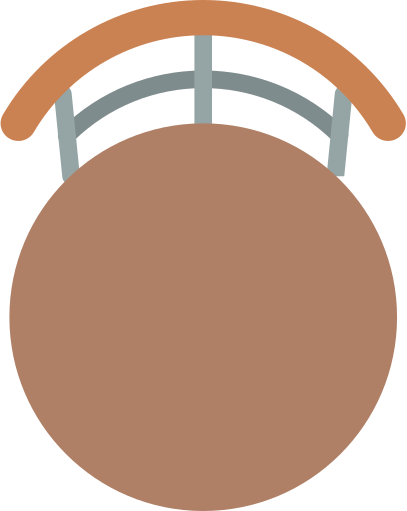 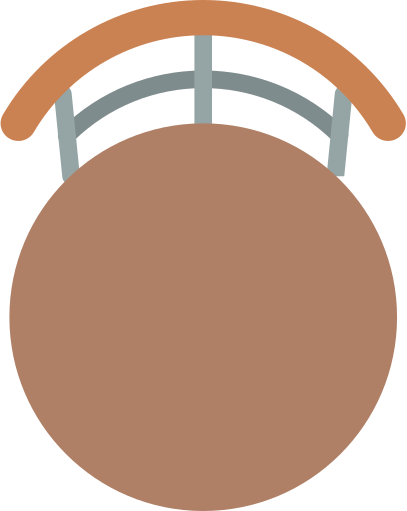 F
I
H
G
A
B
C
D
N
M
L
K
E
J
U SHAPED SEATING
CHART TEMPLATE
A .................................
B .................................
C .................................
D .................................
E .................................
F .................................
G ................................
H .................................
I ..................................
J .................................
K .................................
L .................................
M ................................
N .................................
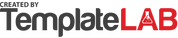